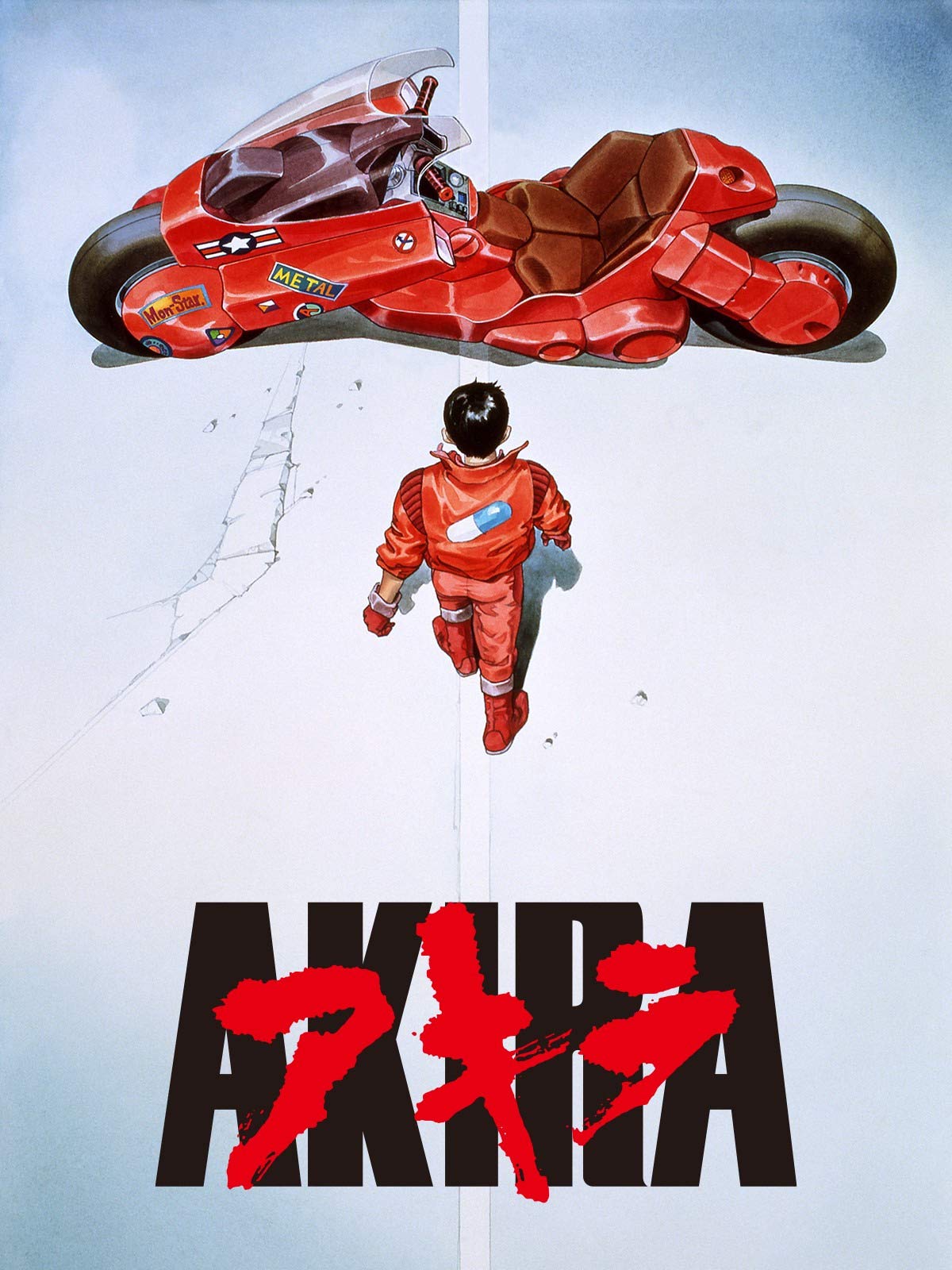 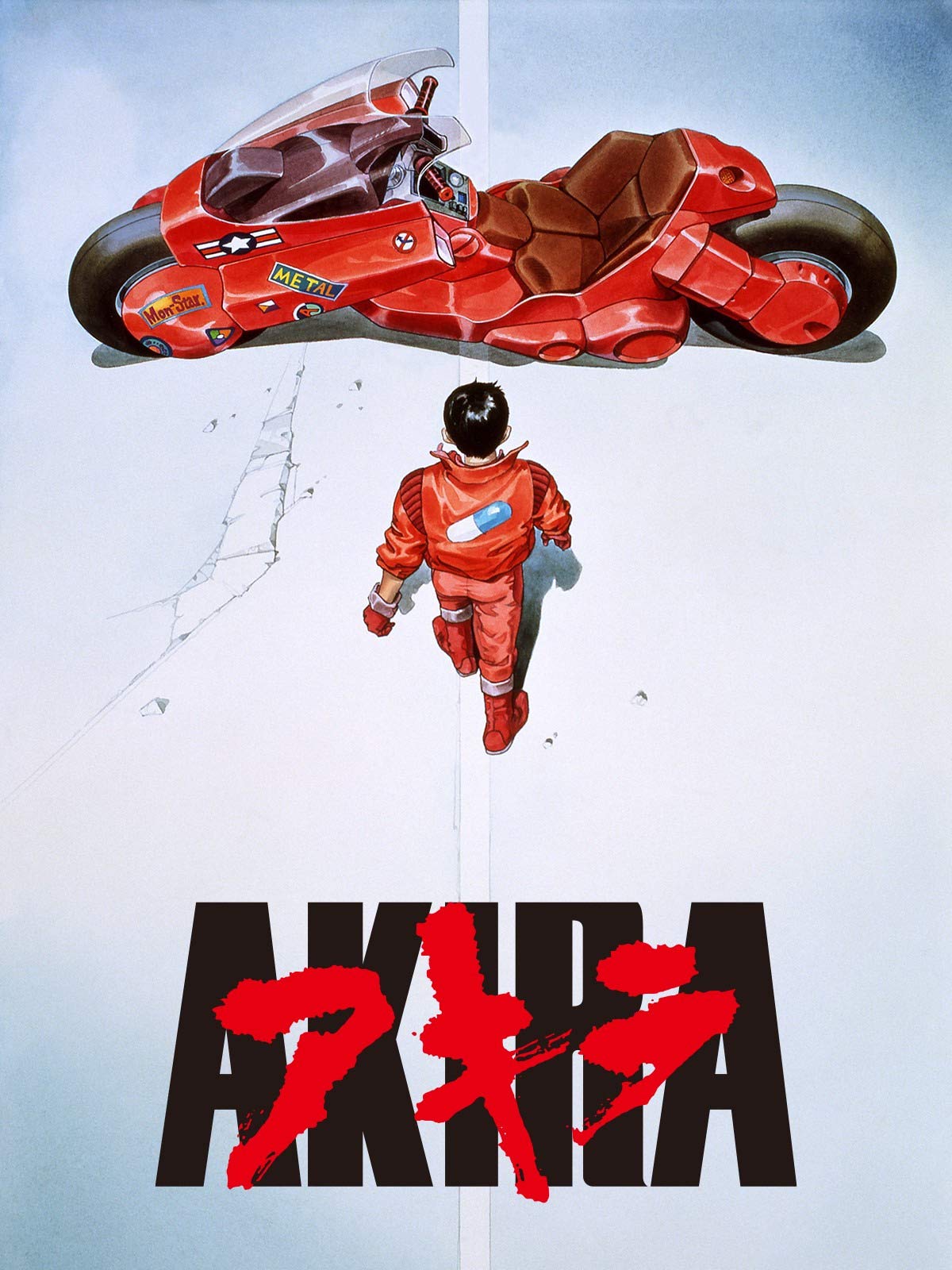 達
配
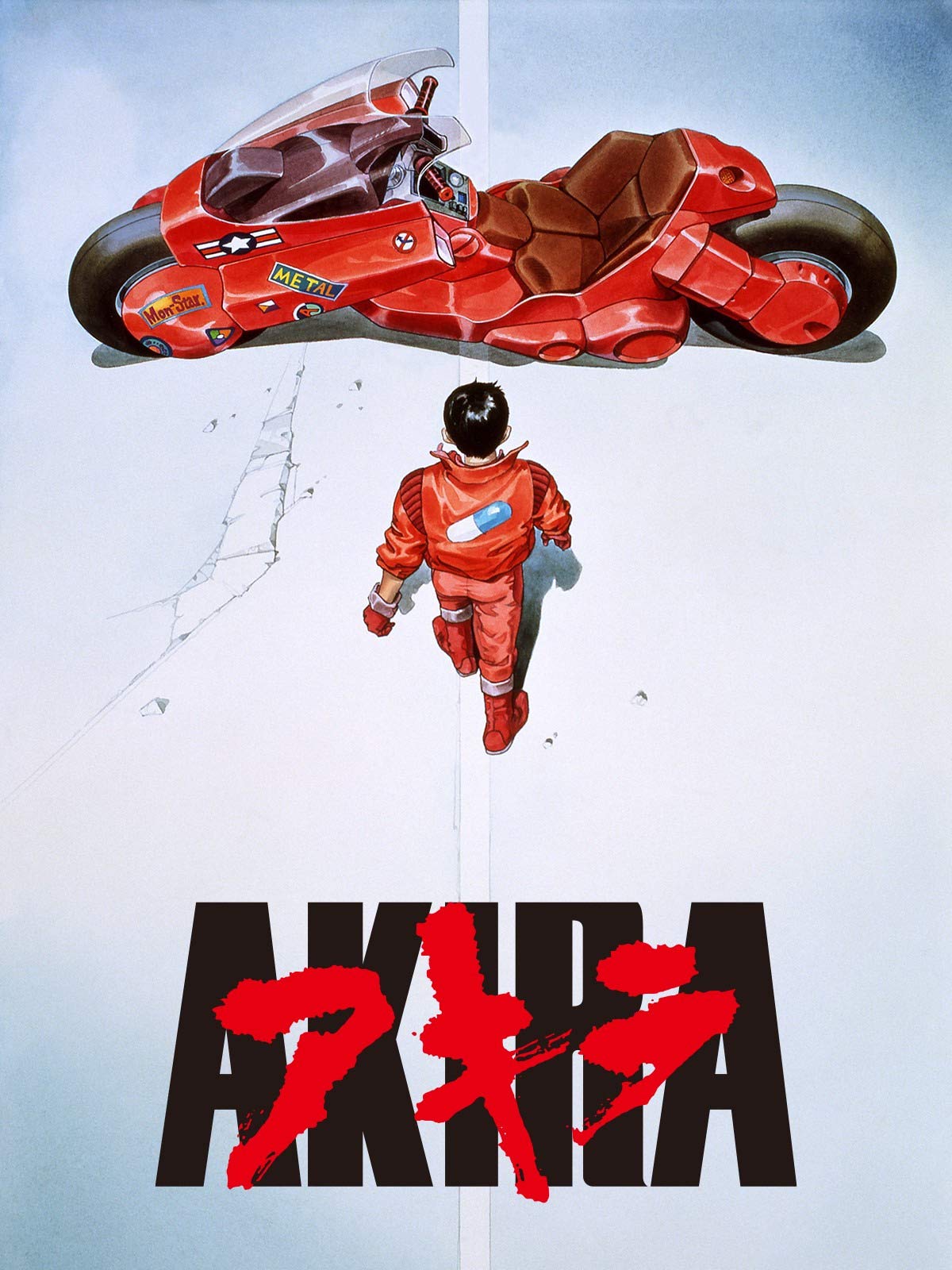 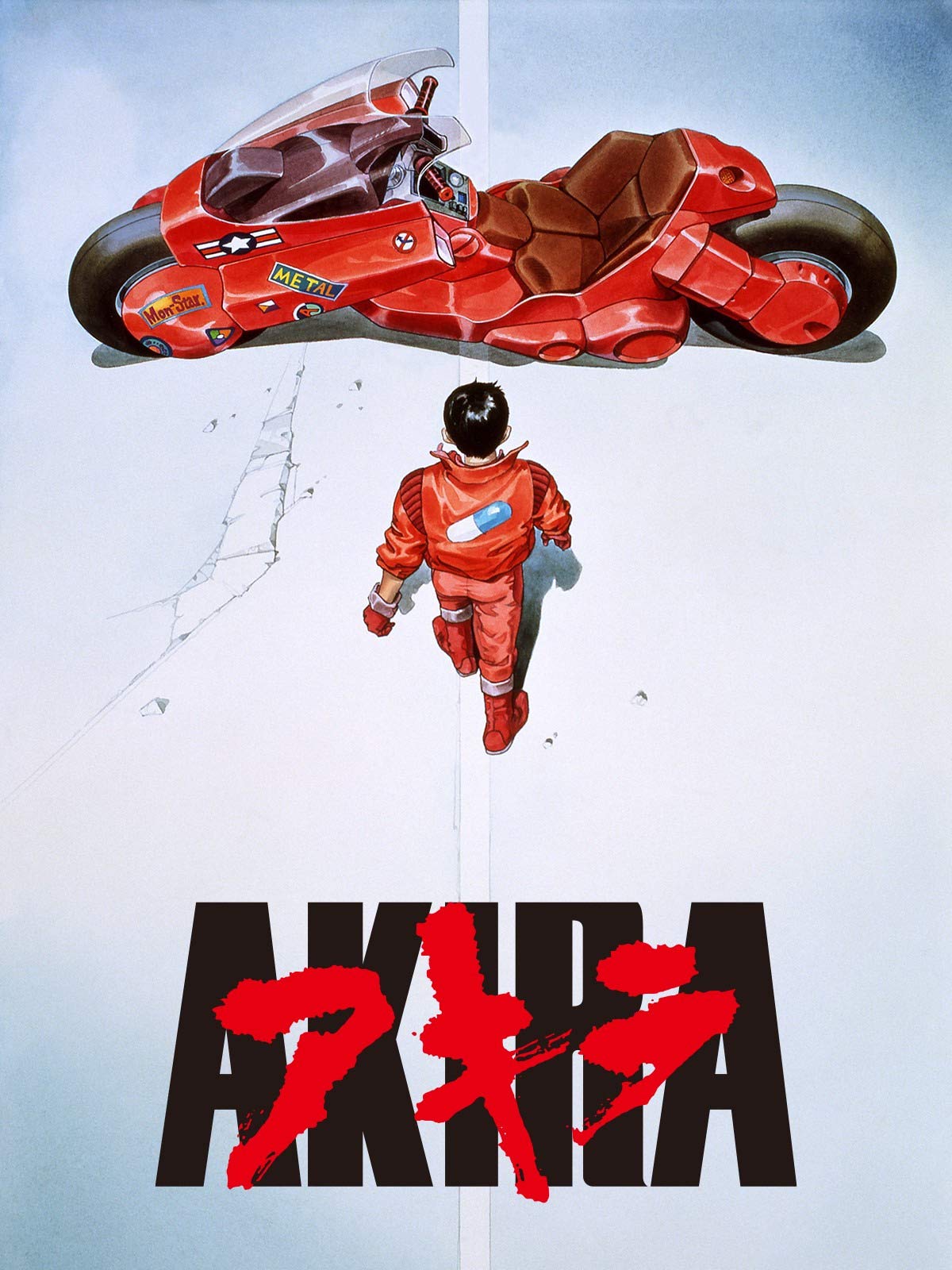 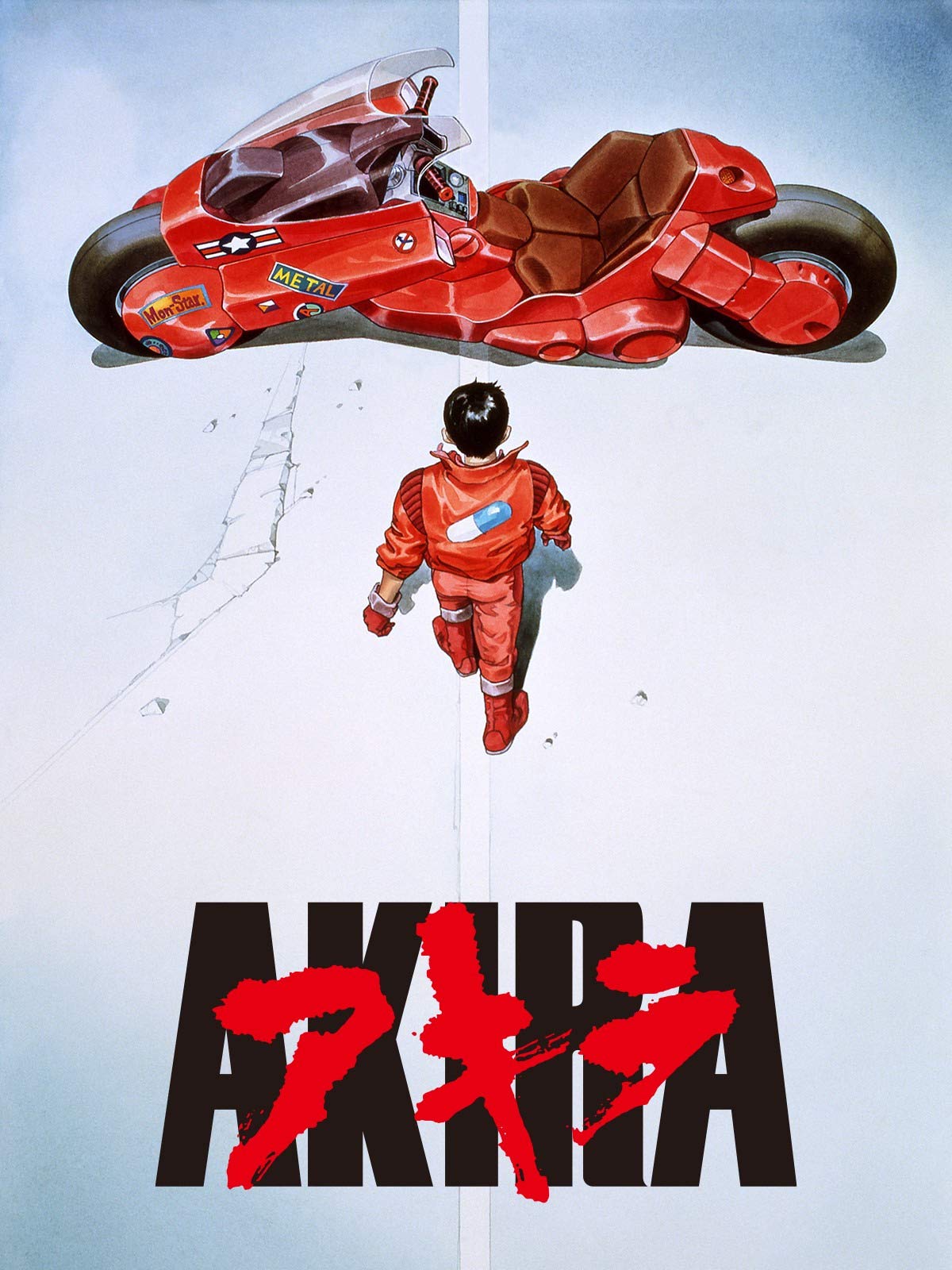 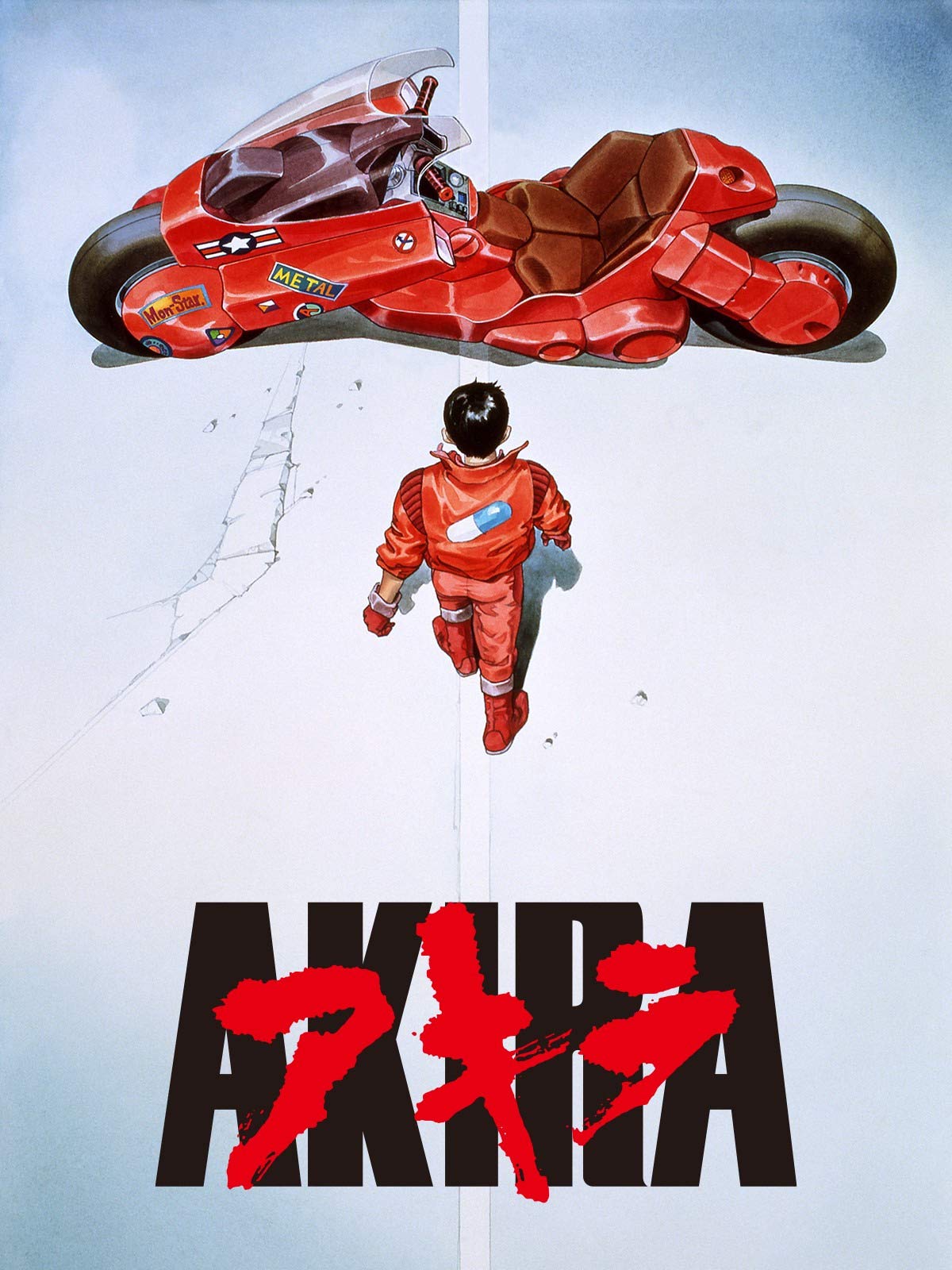 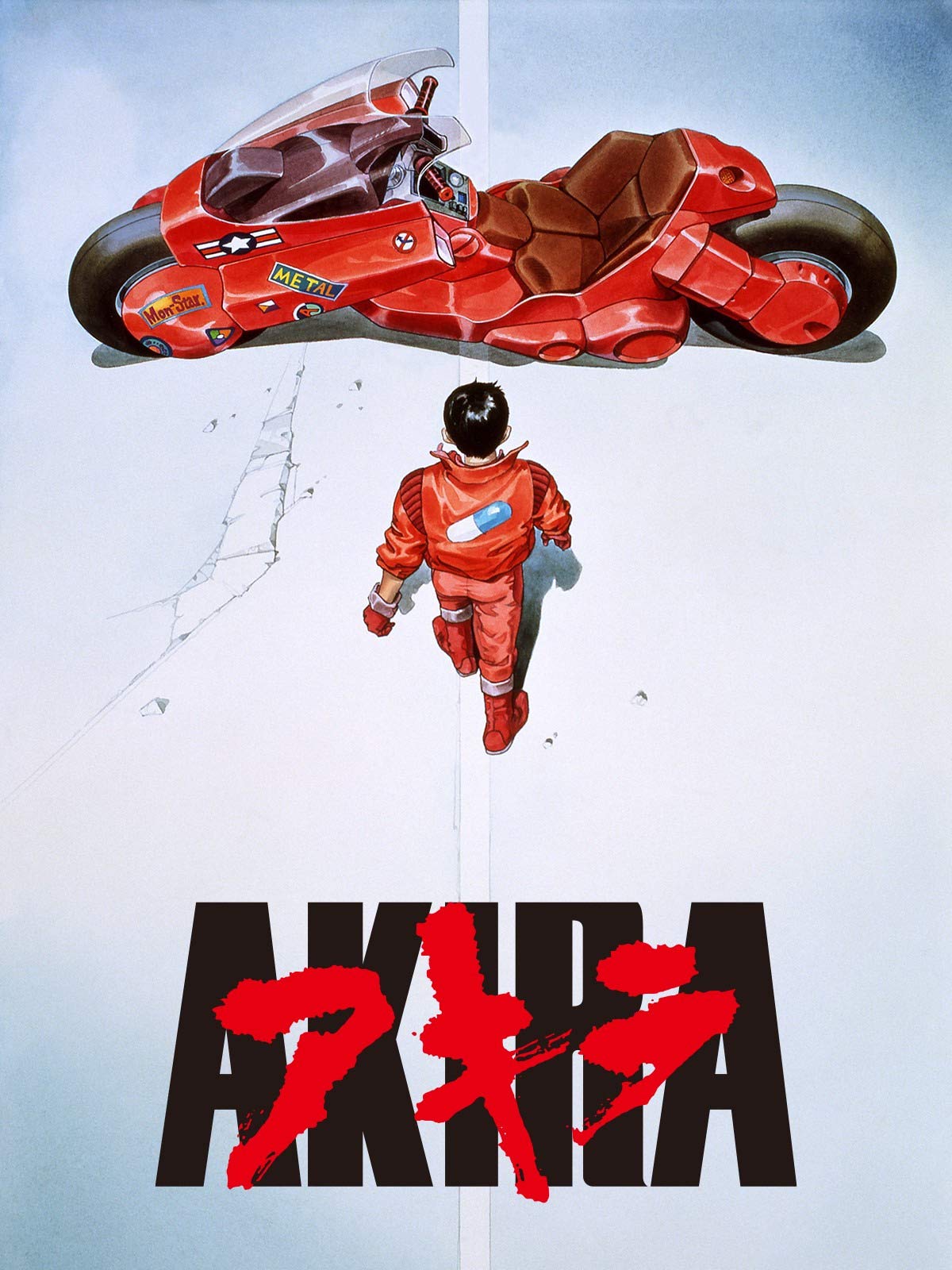 達
配
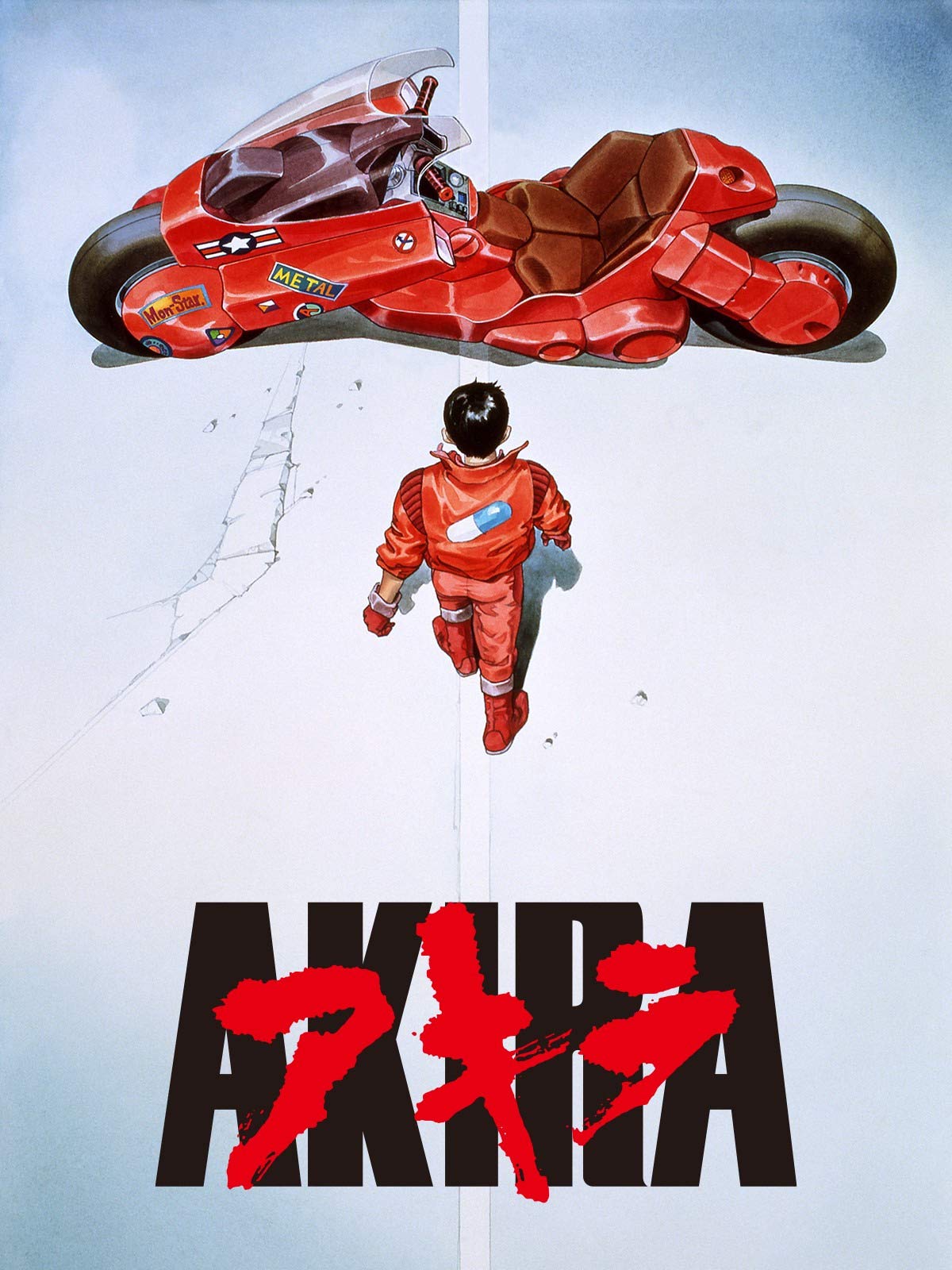 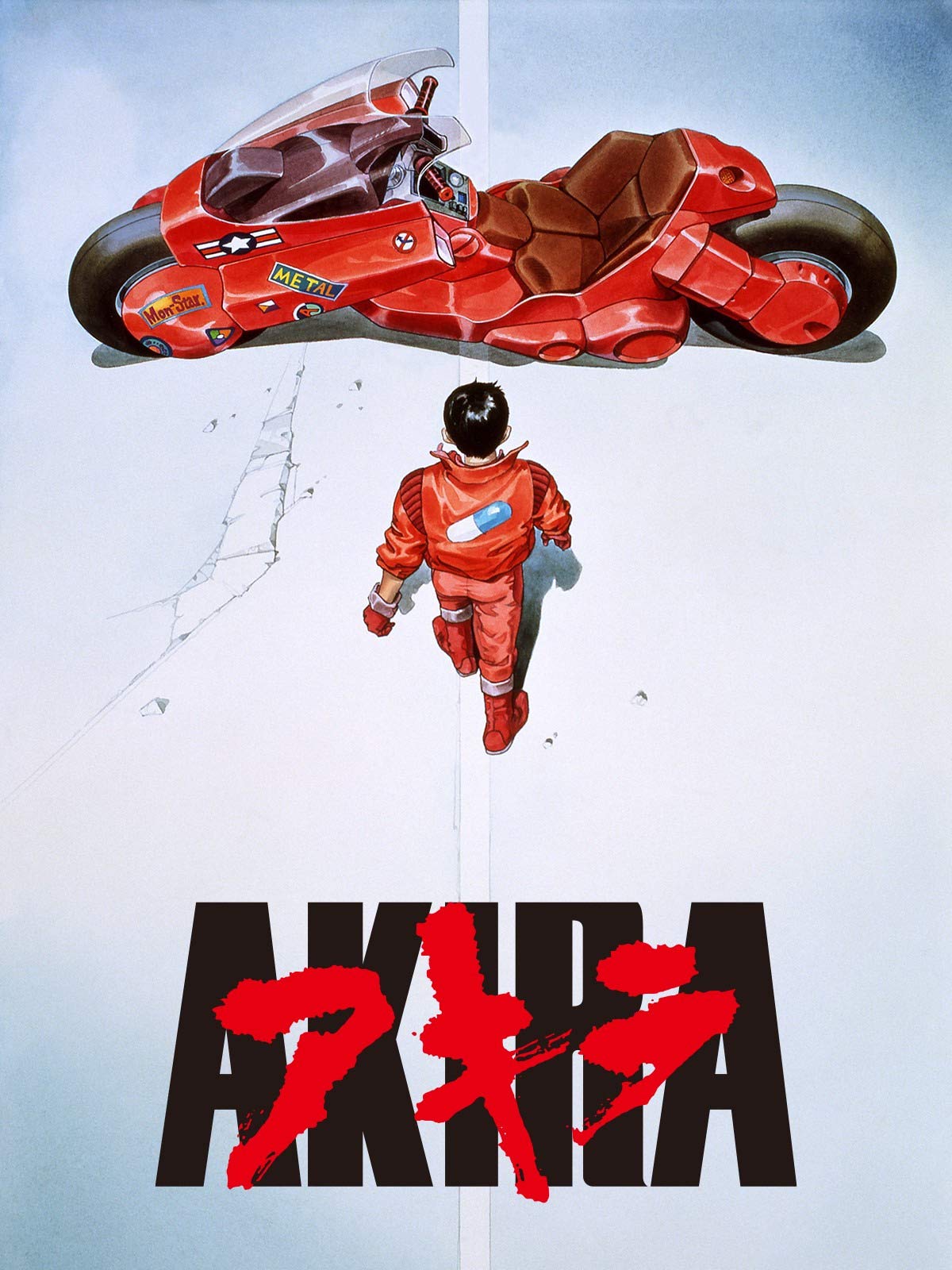 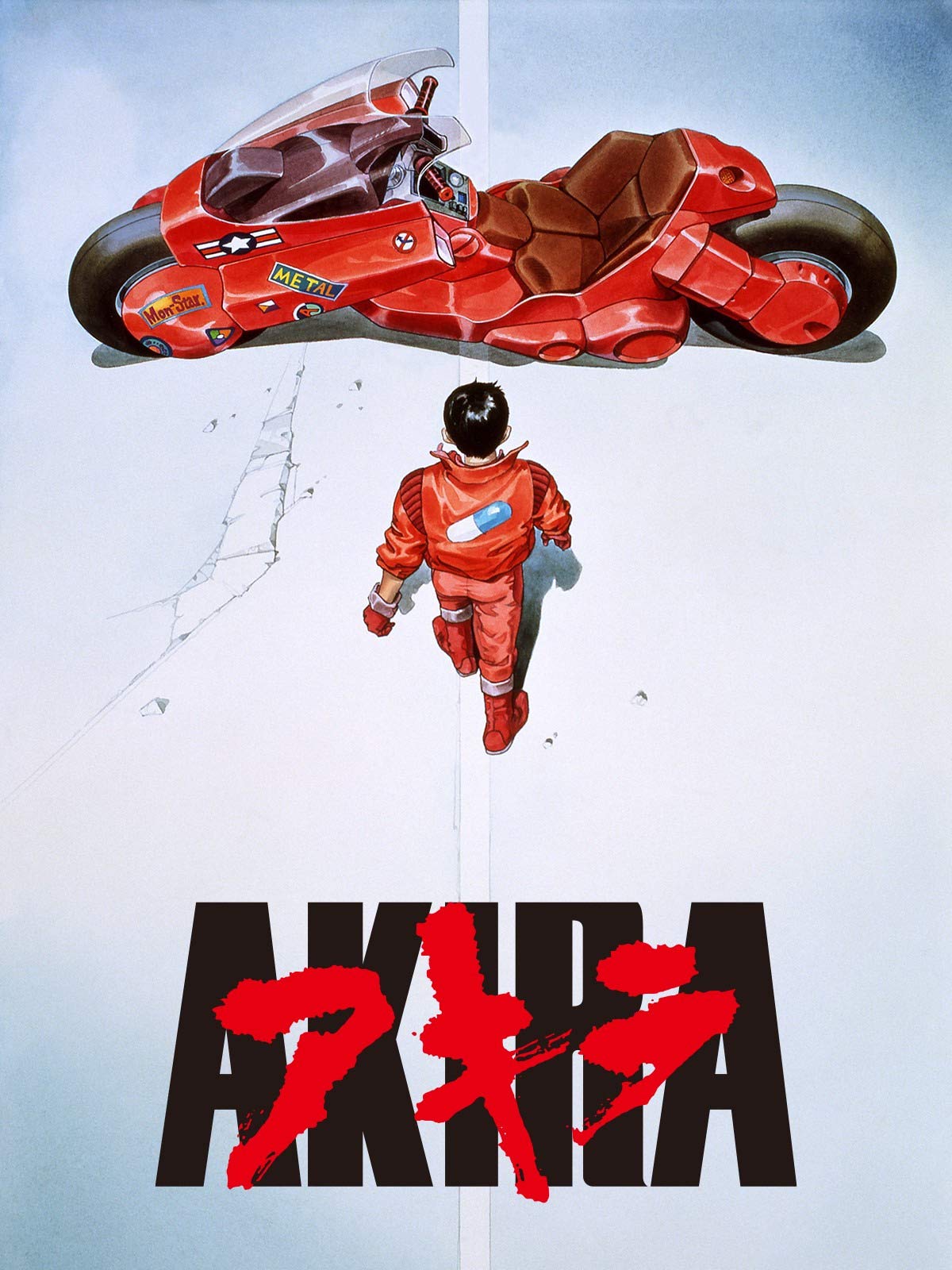